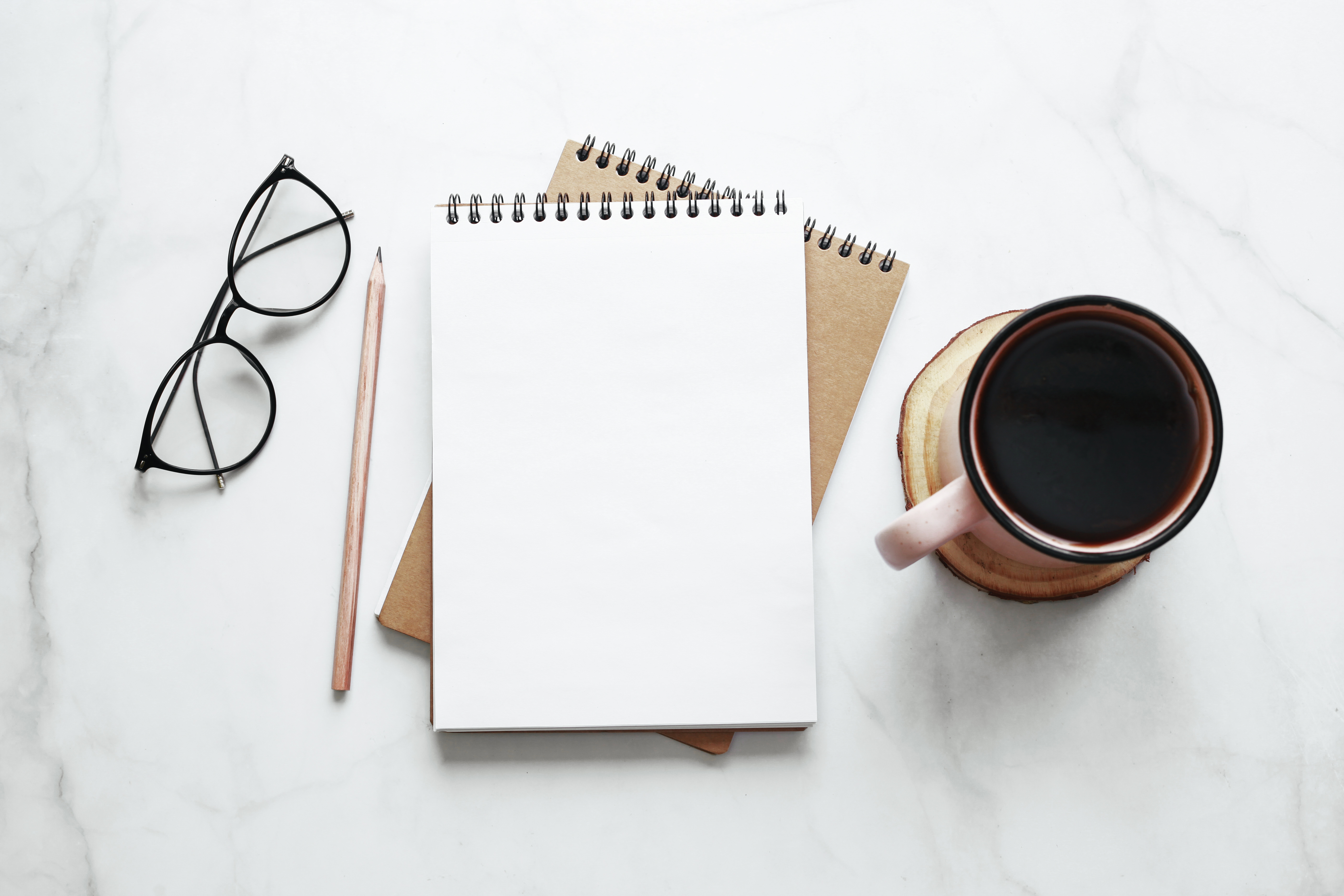 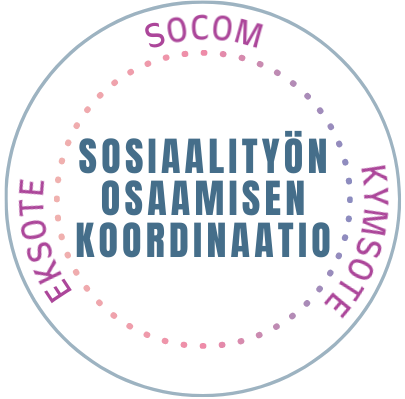 Eksoten ja Kymsoten sosiaalisen raportoinnin syyskauden 2022 tulokset
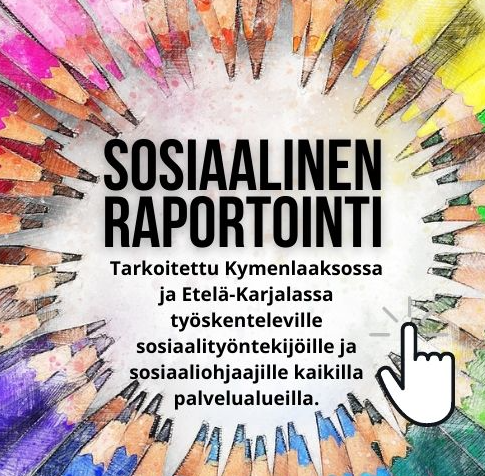 Sosiaalityön aamukahvit 25.1.2023

Hanna Jokimies ja Hanna Savolainen
Sosiaalityön osaamisen koordinaatio, Socom
Sosiaalinen raportointi syyskausi 2022
Syksyn raportointikausi 1.6.-30.11.2022, 4. raportointikausi 
Syyskaudella 2022 tehtiin: 
Eksotessa 11 raportointia 10 eri ilmiöstä, kaikki negatiivisia. 
Kymsotessa 21 raportointia 21 eri ilmiöstä, joista ilmoitettu positiivisia 5, negatiivisia 12 ja muu 4; kehittäminen, huoli. 
Eksotessa raportoidut asiat/ilmiöt luokiteltavissa:
Palvelujen järjestäminen ja saatavuus (Eksoten omia palveluita 6, koulut 1)
Talous 3 (Kela 2, opintolaina 1) 
Kymsotessa raportoidut ilmiöt/asiat luokiteltavissa:
Palvelujen järjestäminen ja saatavuus 17 (Kymsoten omia palveluita 16, vankilan sosiaalityö/-ohjaus 1)
Asuminen 1
Hyväntekeväisyys- ja avustustoiminta 1
Muu: johtaminen 1, sosiaalisen raportoinnin tiedonkulku 1
Sosiaalisen raportoinnin tiedonkulun prosessi – Socom – Eksote & Kymsote
Sosiaalialan 
ammattilainen tai tiimi
Socom
Nimetty 
esihenkilö
Vastaanottaa raportin ja toimittaa sen nimetylle esihenkilölle
Koostaa raportit puolivuosittain ja toimittaa ne kesä- ja joulukuussa nimetylle johdolle
Vuosikooste 2021
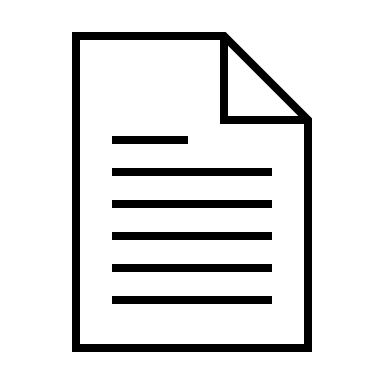 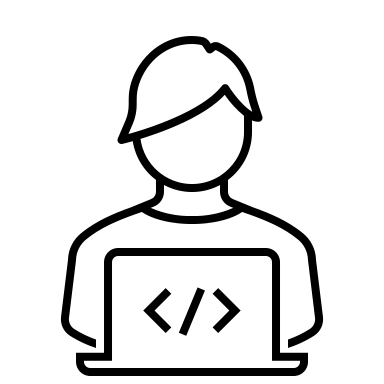 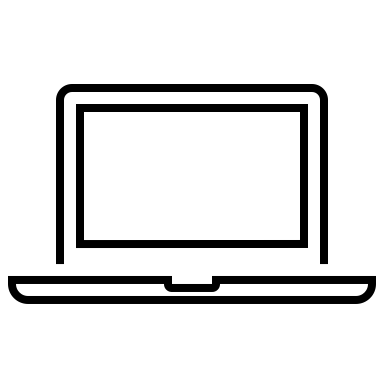 Käsittelee yksittäisen raportin
Havaitsee raportoitavan asiakastyön ilmiön
Kirjaa sosiaalisen raportin
Kymsoten sosiaalityön palvelujohtaja ja vastaavat johtavat sosiaalityöntekijät
Eksoten perhe- ja sosiaalipalvelujen johtaja ja tulosaluejohtajat
Käsittelee raporttikoosteen perhe- ja sosiaalipalvelujen johtoryhmässä

Tieto toimitetaan tarpeen mukaan Eksoten muihin päättäviin elimiin (hallitus)

Tieto käsitellään tarpeen mukaan palveluiden johtoryhmissä, Eksoten johtoryhmässä ja kuntien kanssa

Raportit tiedoksi kuntien palvelujohtajille
Käsittelee raporttikoosteen sosiaalityön ammatillisen johdon kokouksessa sosiaalipalveluista saadun palautteen perusteella

Tieto toimitetaan tarpeen mukaan muihin Kymsoten päättäviin elimiin (hallitus) 

Tieto käsitellään tarpeen mukaan palveluiden johtoryhmissä, Kymsoten johtoryhmässä ja kuntien kanssa 

Raportit tiedoksi kuntien sote-yhteyshenkilöille
Tiedon hyödyntäminen päätöksenteossa ja suunnittelutyössä
Tiedon hyödyntäminen päätöksenteossa ja suunnittelutyössä
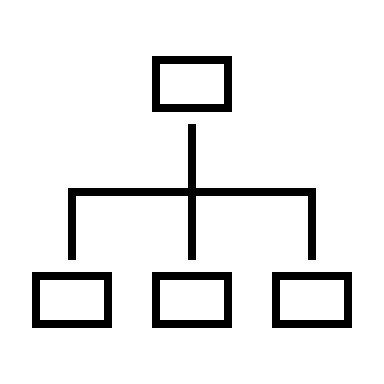 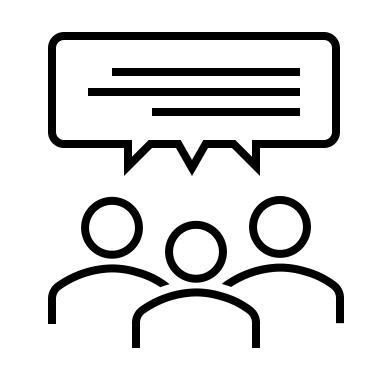 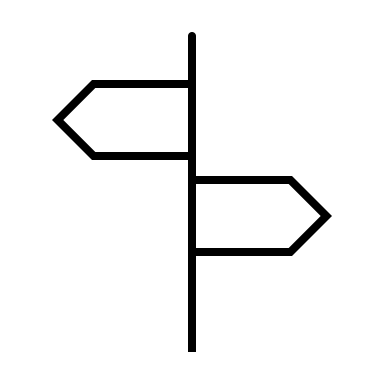 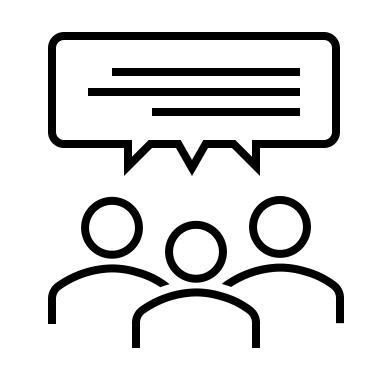 Asia/ilmiö: 
Eksotessa suunnitellut avohuollon sijoitukset lyhytaikaiseen perhehoitoon eivät ole olleet mahdollisia liittyen nuoruusikäisiin ja haasteellisesti käyttäytyviin nuoriin. 
Kehittämistarve:
Nuoruusikäisille ja haasteellisesti käyttäytyville nuorille tarvitaan perhehoidon paikkoja, jotta heille suunnitellut lyhytaikaiset avohuollon sijoitukset perheisiin mahdollistuvat. 

Asia/ilmiö:
Eksoten lastensuojelun tehostetun perhetyön resurssi on neljä työntekijää eteläisellä alueella ja kesäaikaan resurssia on kaksi työntekijää. Aiemmin systeemisissä tiimeissä oli tavallaan nimetyt perhetyöntekijät ja tällöin perhetyöntekijät kokivat tätä hetkeä paremmin kuuluvansa systeemisiin tiimeihin ja kokivat käytännön hyvänä.
Kehittämistarve:
Lastensuojelun tehostetun perhetyön resursseja tulisi lisätä ja systeemisissä tiimeissä voisi olla nimetyt perhetyöntekijät.
Eksoten organisaatiotason negatiiviset asiat/ilmiötPalvelujen järjestäminen ja saatavuusLastensuojelu
Asia/ilmiö:
Lievän kehitysvammadiagnoosin omaavien itsenäisesti asuvien asiakkaiden päihdeongelmaan on vaikea saada sopivaa kuntoutusta. Asiakkailla on usein edellytyksiä itsenäiseen elämään mutta päihdekuntoutuminen on haastavaa, kun perinteiset päihdekuntoutumisen menetelmät eivät alentuneen kognition vuoksi tavoita heitä. Ongelma on kuitenkin varsin merkittävä, koska asiakkaat ovat kykenemättömiä itse rajoittamaan päihteiden käyttöään. He tarvitsevat siihen tukea, mutta psykososiaalinen kuntoutus ei heidän kohdallaan usein toimi. Heillä on myös merkittävä riski ajautua hyväksikäytetyiksi monella eri tavalla: taloudellinen, sosiaalinen sekä seksuaalinen hyväksikäyttö. 
Kehittämistarve:
Vammaispalveluissa tulee vahvistaa päihdekuntoutuksen osaamista ja tuoda päihdekuntoutus osaksi vammaispalveluita tai päihdekuntoutusta tulee kehittää siten, että se vastaa päihderiippuvaisten kehitysvammaisten hoidon ja tuen tarvetta.
Eksoten organisaatiotason negatiiviset asiat/ilmiötPalvelujen järjestäminen ja saatavuusVammaispalvelut
Asia/ilmiö:
Päihdehoidon vieroitusjaksolle/pidempiaikaiseen kuntoutukseen tulee asiakkaita, joilla usein on jo avopalvelun kontakti olemassa. Hoidon aikana tulee ilmi asiakkaan taloudelliset haasteet sekä tuleva tai jo toimeenpantu häätö asunnosta. Usein nämä on ollut tiedossa jo avopalvelujen aikana, mutta avohoidon toimesta asiaa ei ole edistetty riittävästi ja esimerkiksi häätö on edennyt jo siten, että asunto tulee tyhjentää lyhyessä ajassa. Asiakasta on saatettu ohjata aikuissosiaalityöhön, mutta asiakkaan alentunut toimintakyky on estänyt asioiden järjestelemisen eikä lähipiirissä ole henkilöitä, jotka voisivat auttaa käytännön asioissa. Tilanteet ovat kuormittavia, koska pitäisi toimia nopealla aikataululla, mikä ei kuitenkaan aina ole mahdollista. Konkreettisesti joudutaan järjestämään asiakkaan muuttoasioita ja yksittäisen asiakkaan asioiden hoitamiseen menee resursseja. Viranomaisten käsittelyajat ovat pitkät ja tarvitaan ensin Kelan päätös ennen kuin käsittely voidaan siirtää kunnan aikuissosiaalityöhön, josta tilanteet joudutaan järjestämään/järjestellään täydentävällä/ehkäisevällä toimeentulotuella. Asunnottomuus myös pitkittää kotiuttamista. 
Kehittämistarve:
Päihdehuollon avopalveluissa tulee ottaa huomioon asiakkaan talous- ja asumisasiat sekä tarvittaessa työskennellä niiden kanssa ja ehkäistä siten tilanteiden kriisiytyminen (häätö, asunnottomuus).
Asia/ilmiö:
Mielenterveyspalvelujen osastohoitoon tulee asiakkaita, joilla usein on jo avopalvelun kontakti olemassa. Hoidon aikana tulee ilmi asiakkaan taloudelliset haasteet sekä tuleva tai jo toimeenpantu häätö asunnosta. Usein nämä on ollut tiedossa jo avopalvelujen aikana, mutta avohoidon toimesta asiaa ei ole edistetty riittävästi ja esimerkiksi häätö on edennyt jo siten, että asunto tulee tyhjentää lyhyessä ajassa. Asiakasta on saatettu ohjata aikuissosiaalityöhön, mutta asiakkaan alentunut toimintakyky on estänyt asioiden järjestelemisen eikä lähipiirissä ole henkilöitä, jotka voisivat auttaa käytännön asioissa. Tilanteet ovat kuormittavia, koska pitäisi toimia nopealla aikataululla, mikä ei kuitenkaan aina ole mahdollista. Konkreettisesti joudutaan järjestämään asiakkaan muuttoasioita ja yksittäisen asiakkaan asioiden hoitamiseen menee resursseja. Viranomaisten käsittelyajat ovat pitkät ja tarvitaan en Kelan päätös ennen kuin käsittely voidaan siirtää kunnan aikuissosiaalityöhön, josta tilanteet joudutaan järjestämään/järjestellään täydentävällä/ehkäisevällä toimeentulotuella. Asunnottomuus myös pitkittää kotiuttamista. 
Kehittämistarve:
Mielenterveyspalvelujen avohoidossa tulee ottaa huomioon asiakkaan talous- ja asumisasiat sekä tarvittaessa työskennellä niiden kanssa ja ehkäistä siten tilanteiden kriisiytyminen (häätö, asunnottomuus).
Eksoten organisaatiotason negatiiviset asiat/ilmiötPalvelujen järjestäminen ja saatavuusPäihdepalvelut &mielenterveyspalvelut
Asia/ilmiö:
Eksoten alueen pieniltä kunnilta puuttuu ja on jo pidemmän aikaa puuttunut asiakkaille helposti saatavilla oleva ja säännöllinen palveluohjauksen mahdollisuus. Neuvonta ja ohjaus on lakisääteistä toimintaa (SHL 6§) ja hyvinvointialueen asiakkaiden saatavissa tulee olla neuvontaa ja ohjausta. 
Kelan työntekijöiden aiemmat käynnit Eksoten joillakin hyvinvointiasemilla on lopetettu. Hyvinvointiasemilla oli aiemmin sosiaalityöntekijöitä ja –ohjaajia, mutta nyt palvelut on keskitetty. Työntekijät liikkuvat kuntiin, mutta pienten kuntien asukkaat joutuvat odottamaan tapaamista pidemmän aikaa tai heitä ohjataan asioimaan Aikuisten keskukseen. Pienten kuntien hyvinvointiasemilla oli myös aiemmin kiertävä palveluohjaaja yhtenä päivänä viikossa, joka ei ollut sosiaalityön yksiköstä. Syksystä 2022 alkaen palveluohjausta ei ole ollut saatavilla olleenkaan. Asiasta ei ole tiedotettu asukkaita eikä henkilökuntaa, eikä tietoa löydy Eksoten nettisivuilta. Marraskuusta 2022 alkaen neuvonta ja palveluohjaus on siirretty Sujuvaan. Tästä ei ole tiedotettu asukkaita, eivätkä työntekijät tiedä mitä muutos tarkoittaa pienten kuntien asukkaiden palveluohjauksen kannalta. On kohtuutonta viedä palvelut pois hyvinvointiasemilta, jolloin pienten kuntien asukkaille tulee kohtuuttomia välimatkoja asioimiseen ja toimittaa etuuksien hakemiseen liittyviä liitteitä.
Väestön vähentyessä tutkitusti väestön toimintakyvyn haasteet esimerkiksi pitkäaikaistyöttömyyden ja ikääntymisen myötä lisääntyvät ja siten perusteita sosiaalityön ja palveluohjauksen vähentämiselle näiltä alueilta on vaikea löytää.
Kehittämistarve:
Etelä-Karjalan alueella tulee olla hyvinvointiasemilla kohtuuttomin välimatkoin saatavilla neuvontaa sekä säännöllistä palveluohjausta, joiden saatavuudesta on myös tiedotettava selkeästi ja ajantasaisesti.
Eksoten organisaatiotason negatiiviset asiat/ilmiötPalvelujen järjestäminen ja saatavuusNeuvonta- ja ohjauspalvelut
Asia/ilmiö: 
Lastenneurologian seuranta päättyy 16-vuotiaana ja neuropsykiatrisen diagnoosin (esim. ADHD, ADD, oppimisvaikeudet, kehityksen monimuotoinen häiriö) saaneiden potilaiden seuranta voidaan siirtää 18-vuoteen saakka Nuorten Matalaan. Tämän jälkeen terveydenhuollon seuranta ja kuntoutustarpeen arviointi ja ohjaus jäävät lähtökohtaisesti perusterveydenhuollon tai opiskelijaterveydenhuollon vastuulle, joilla on riittämättömät resurssit. Miepäpkl ei sovellu kaikille, koska kaikilla ei ole mielenterveydenhäiriöitä. Hoitava taho on epäselvä 18-vuotta täyttämisen jälkeen, mikä vaikuttaa kuntoutuksen ja kuntoutusetuuksien saamiseen ja niiden jatkuvuuteen. Käytettävissä ei ole kuin perusterveydenhuolto, te-palvelut, aikuissosiaalityö sekä joissakin tapauksissa ehkä vammaispalvelu. Nuoren aikuisen itsenäistyminen on kuitenkin kesken ja hän tarvitsee edelleen erityistä tukea ja myös terveydenhuollon apua päästäkseen eteenpäin.
Kehittämistarve:
Neuropsykiatrisen diagnoosin saaneiden ei-mielenterveyshäiriöisten 18-vuotta täyttäneiden nuorten hoidon ja kuntoutuksen jatkuvuuden turvaamiseksi Nuorten matalan ikärajaa tulisi nostaa tai perustaa kyseiselle erityistä tukea tarvitsevalle asiakasryhmälle oma poliklinikka tai muu vastaavayksikkö, jossa olisi moniammatillista osaamista. 

Asia/ilmiö:
Vaikeat ja pitkittyneet erotilanteet ja vanhempien väliset ristiriidat näkyvät lapsiperhepalveluiden eri palvelumuodoissa ja käräjäoikeudessa. Näyttää, että tämän tyyppisille asiakkaille sanotaan lastensuojelussa ja perheiden sosiaalipalveluissa edelleen helposti, että emme voi vaikuttaa tai auttaa, kun kyseessä on huolto- ja tapaamisriita. Nämä tapaukset saatetaan nähdä liian kapeasti ja eroperheen lapsen tilannetta tarkastellaan vain riittävän hyvien olosuhteiden näkökulmasta eikä tunnepuolen pitkäaikaisten stressitekijöiden ja mahdollisen traumatisoivan ilmapiirin näkökulmasta. Tilanteiden liian nopea ja pintapuolinen tulkinta voi myös aiheuttaa sen, ettei työntekijä tunnista jommankumman tai molempien vanhempien mielenterveysongelmaa tai vieraannuttavaa toimintaa.
Kehittämistarve:
Vaikeissa ja pitkittyneissä erotilanteissa tulisi olla saatavilla palvelu, jossa työntekijät sitoutuvat työskentelemään asiakkaiden kanssa pitkäaikaisesti ja palvelussa tarjotaan riittävän tukevaa tukea ja terapeuttista apua vanhemmille sekä lapsille. Palvelu räätälöitäisiin yhdessä vanhempien ja tarvittaessa lasten kanssa ja palveluun pääsy olisi asiakkaille vaivatonta aina tarpeen mukaan.
Kymsoten organisaatiotason negatiiviset asiat/ilmiötPalvelujen järjestäminen ja saatavuusLasten, nuorten ja lapsiperheiden palvelut
Asia/ilmiö: 
Hyvinvointialueelle siirryttäessä  asiakkailla ei ole tietoa voivatko he jatkaa avotyötoiminnassa. Sopimukset ovat tehty vain vuoden vaihteeseen 2022 asti. Työ- ja päivätoiminta on monelle asiakkaalle tärkeä ja kuntouttava elementti eikä siitä tule leikata. 
Kehittämistarve:
Hyvinvointialueelle siirryttäessä tulee asiakkaiden sopimuksia avotyö- ja päivätoiminnassa jatkaa ja toiminnan ollessa tärkeä kuntouttava elementti asiakkaille tulee avotyö- ja päivätoiminnan resurssit turvata jatkossakin.

Asia/ilmiö:
Perheneuvolassa näkyy asiakaskuntana pakolaistaustaiset vanhemmat, joiden pakolaisajasta on jo useampi vuosi aikaa ja pakolaisaika on ollut ennen lasten syntymää. Keskusteluissa on havaittavissa, että asiakkaat eivät mielellään puhu pakolaistaustaansa liittyvistä vaikeista tapahtumista ja muistoista. Yleensä tulee myös esille, että he eivät ole syvemmin käsitelleet pakolaistaustaansa mahdollisesti liittyvää traumaa eivätkä halua sitä nytkään käsitellä. Osalle tämä ei enää ehkä ole tarpeellista mutta osalle varmasti olisi. Perheneuvolan työntekijöissä tämä herättää kysymyksiä, kuten miten pakolaisten on mahdollista käsitellä traumataustaansa Kymenlaakson palveluissa ja miten ja missä eri vaiheissa pakolaisasiakkaille tarjotaan terapeuttista tukea pakolaisuuteen liittyvien asioiden käsittelyyn. Onko Kymenlaaksossa tarvittavaa terapeuttista osaamista vai jäävätkö asiat käsittelemättä tämän takia?
Kehittämistarve:
Pakolaistaustaisilla asiakkailla voi olla tarvetta käsitellä taustaansa, kokemuksiaan ja traumojaan ja saatavilla tulisi olla terapeuttista tukea tähän ja/tai terapeuttisten palveluiden saamista tulee vahvistaa, kuten myös eri ammattilaisten osaamista työskennellä pakolaisuuteen liittyvien kokemusten ja traumojen kanssa.
Kymsoten organisaatiotason negatiiviset asiat/ilmiötPalvelujen järjestäminen ja saatavuusTyöikäisten & pakolaistaustaisten aikuisten palvelut
Asia/ilmiö: 
Terveysasemalle ajanvaraaminen asiakkaalle on haasteellista. Käytössä on viranomaisnumero, mutta jonotusaika on pitkä ja asiakkaan aikavaraus sosiaalitoimessa on rajallinen. Lisäksi sosiaalitoimen ajanvarauksella on usein hoidettavana useampi asia saman tapaamisen aikana. Asiakkailla ei ole aina toimintakykyä ajanvarauksien tekemiseen itsenäisesti eikä asiakkailla ole välttämättä puhelinta tai saldoa, jotta myöskään takaisinsoitto olisi mahdollista. Terveysasemille aikoja ei välttämättä ole tarjolla. Terveysasemille ajanvarausta ei voi tehdä enää toimispisteellä "luukulla", koska näistä on  luovuttu. Osa asiakkaista on jäänyt tästä syystä terveydenhuollon ajanvarausmahdollisuuden ulkopuolelle.
Kehittämistarve:
Asiakkaiden terveydenhuoltoon pääsyn turvaamiseksi terveydenhuollon ajanvarauksen resursseja tulee lisätä siten, että puhelinpalvelun jonotusajat saadaan lyhyiksi, viranomaislinja toimii, aikoja on tarjolla ja ajanvaraus on mahdollista tehdä myös kasvotusten. 

Asia/ilmiö:
Yhä useammin terveyspuolelta, yleisimmin ensivasteelta, tulee omaishoidon tukeen omaishoitajasta/hoidettavasta huoli-ilmaisuja, joihin ei ole kirjattu huolen sisältöä. Yleensä ei ole mitään tarkentavia tietoja eikä omaishoidon tuessa päästä katsomaan terveystietoja asiakkaasta ja omaishoitajasta ei nähdä mitään tietoja. (Nähdään vain sosiaalipuolen kirjaukset.) Tulleet huolet ovat liittyneet usein vahvasti asiakkaan/omaishoitajan terveydentilaan, esimerkiksi lääkitykseen. Omaishoidon tuesta näihin huolenilmaisuihin ei ehditä reagoimaan heti, vaan tapaamiset pystytään sopimaan noin kuukauden päähän. Tällöin selviää esimerkiksi, että omaishoitajan mukaan asiakkaalla on väärä lääkitys, mutta asiassa ei ole ohjattu hakeutumaan terveyspalveluihin. Usein asiakasta ja omaishoitajaa myös  sekoittaa, että tämä huoli on välitetty omaishoidontukeen, jossa ei nähdä asiakkaan terveystietoja tai voida varata lääkäriaikaa. Esille nousee, että kenellä tästä on vastuu, jos asiakkaalle kävisi jotakin?
Kehittämistarve:
Terveydenhuollosta omaishoidon tukeen tulevissa huoli-ilmaisuissa hoidettavasta/omaishoitajasta tulee olla kuvaus huolesta ja tarkemmat tiedot sekä terveysasioissa, kuten lääkitysasioissa, asiakkaat tulee ohjata ottamaan yhteyttä suoraan terveydenhuoltoon.
Kymsoten organisaatiotason negatiiviset asiat/ilmiötPalvelujen järjestäminen ja saatavuusTerveydenhuolto
Asia/ilmiö:
Ajanvaraukset mielenterveys- ja päihdepalveluissa menevät asiakkailla pitkälle. Ajanvarauksia perutaan/siirretään asiakkaasta riippumattomista syistä, jolloin hoidon aloittaminen ja hoitoon pääsy viivästyvät. Asiakkailla ei ole välttämättä toimintakykyä huolehtia itsenäisesti uusista ajanvarauksista tai yhteydenotosta. Huolena on, että tällöin asiakkaan tilanne nähdään mielenterveys- ja päihdepalveluissa siten, ettei asiakas sitoutuisi palveluun.
Kehittämistarve:
Hoidon/ja palvelun turvaamiseksi mielenterveys- ja päihdepalveluissa tulisi pystyä aikojen siirtojen ja perumisten sijaan hoitamaan sovitut asiakastapaamiset sijaisjärjestelyin sekä asiakkaiden toimintakykyvajeiden takia ammattilaisten tulee ottaa vastuu asiakkaiden ajanvarausten järjestämisestä. 

Asia/ilmiö:
Näyttäytyy, että Miepässä asiakkuuksia päätetään yhden puhelinsoiton jälkeen, kun asiakasta ei ole tavoitettu puhelimitse tai viestillä. Asiakas ei edes tiedä, että asiakkuus on päättynyt. Asiakkaalla voi kuitenkin olla esimerkiksi vaikea masennus, minkä takia hänen kykynsä hoitaa asioitaan on alentunut. 
Kehittämistarve:
Miepän ei tule päättää asiakkuuksia liian helposti ja niin, etteivät asiakkaat tiedä päättymisestä vaan tarjota palvelua pitkäjänteisesti ja asiakkaan kokonaistilanne huomioiden. 

Asia/ilmiö:
Psykiatrisessa osastohoidossa on useiden viime vuosien aikana kiinnitetty huomioita mielenterveys- ja päihdeongelmien yhteen kietoutumiseen. Ilmiö näkyy lisääntyvissä määrin myös vaativan kuntoutuksen osaston potilasprofiilissa, jossa kummankin osaamisalueen haltuun ottaminen korostuu entisestään.
Kehittämistarve:
Psykiatrisen osastohoidon asiakaskunnassa näkyy mielenterveys- ja päihdeongelmien yhteen kietoutuminen ja niiden yhtäaikainen hoidon tarve, minkä myötä työntekijöiden osaamista kummastakin problematiikasta tulee vahvistaa.
Kymsoten organisaatiotason negatiiviset asiat/ilmiötPalvelujen järjestäminen ja saatavuusMielenterveys- ja päihdepalvelut
Asia/ilmiö: 
Ikääntyneiden kohdalla näkyy ilmiö, joka vaikeuttaa heidän palvelujen saatavuutta sekä palvelujen oikea-aikaisuutta palveluprosessissa. Monet ikäihmiset, joilla on mm. muistiongelmia/haasteita ja joilla ei ole läheisiä tai omaisia varmistamassa pääsyä tutkimuksiin, jäävät usein yksin eivätkä osaa hakeutua riittävän aikaisin esimerkiksi muistitutkimuksiin. Usein heillä on myös muita haasteita elämässään, kuten haastava taloudellinen tilanne ja he tinkivät samalla terveysasioiden hoitamisesta. Oletettavasti korona-pandemia ja inflaatio ovat osaltaan kiihdyttäneet tätä prosessia.
Kehittämistarve: 
Ikäihmisille, joille ei ole omaisia tai läheisiä varmistamassa heidän pääsyään riittävän ajoissa muistitutkimuksiin ja muihin palveluihin, tarvitaan palvelu/työntekijöitä (esimerkiksi muistikoordinaattorit), jotka voisivat ottaa koppia heidän tilanteistaan. 

Asia/ilmiö: 
Kymsotella ei ole palvelua, joka aloittaisi asiakkaan muistisairauden selvittelyt kotona. Tiedossa on, että ensimmäisiä oireita muistisairaudesta voi olla asiakkaan oma sairaudentunnottomuus ja muistisairauteen voi liittyä myös vaikeita käytösoireita. Asiakas ei pääse muistipalvelupolulle, jos hän ei lähde muistipoliklinikalle tutkimuksiin. Tällöin hän jää myös ilman diagnoosia, hoitoa ja lääkitystä. Asiakkaan tilanne heikkenee kotona ja usein gerontologinen sosiaaliohjaus on ainoa, joka kannattelee asiakasta. Asiakas ei suostu vastaanottamaan esimerkiksi kotihoitoa, koska ei käsitä tilannettaan. Tilanteisiin liittyy inhimillinen kärsimys, omaisten ja läheisten huoli ja asiakkaan ajautuminen nopeammin raskaisiin palveluihin, koska sairautta hidastavaa/hyvää aikaa lisäävää lääkehoitoa ei ole aloitettu. 
Kehittämistarve: 
Muistisairaiden hoidon käynnistämiseksi ja turvaamiseksi tarvitaan terveydenhuollon palvelu, joka aloittaa muistisairauden selvittämisen asiakkaan kotona tilanteissa, kun asiakasta ei saada lähtemään muistitutkimuksiin.
Kymsoten organisaatiotason huoli, kehittäminen asiat/ilmiötPalvelujen järjestäminen ja saatavuusIkääntyneiden muistisairaiden palvelut
Asia/ilmiö: 
Perheneuvolassa asiakkaat ovat antaneet palautetta lasten psykiatriasta. Heidän mukaansa lasten psykiatrian palveluun pääsy kestää. Ensin jonotetaan palveluun ja sitten aloituspalaverin jälkeen voi joutua odottamaan varsinaisen työskentelyn alkamista. Lisäksi työntekijät vaihtuvat ja asiakkaiden täytyy itse ottaa vastuuta aikojen sopimisesta. Tapaamisia on yleensä vain lapsille ja vanhempia ei oteta mukaan työskentelyyn riittävästi. Perheneuvolan kokemusten mukaan yhteistyö lasten psykiatrian kanssa on vaihtelevaa. On tilanteita, että perheneuvolassa oletetaan työskentelyn psykiatrialla alkaneen, mutta asiakkaat ovatkin voineet jäädä odottamaan varsinaisen työskentelyn aloittamista.
Kehittämistarve:
Lasten psykiatrian toimintaa (pitkät jonotusajat, vaihtuvat työntekijät, ei riittävästi työskentelyä vanhempien kanssa) tulisi parantaa ja kehittää sekä perheneuvolan näkökulmasta tulisi vahvistaa ja luoda uusia yhteistyö- ja tiedonvaihtokäytäntöjä lasten psykiatrian kanssa. 

Asia/ilmiö:
Sosiaalinen raportointi on erinomainen keino kertoa ajankohtaisista asioista. Samalla kaivataan kuitenkin lisätietoa ja konkretiaa siitä, kuinka asiat on käsitelty ja edenneet. Onko sosiaalisesta raportoinnista mitään hyötyä? Mitä asioille tapahtuu Socomin käsittelyn jälkeen kuntayhtymässä? Toivotaan tasapuolista panostamista asiaan sosiaalialan eri sektoreilla. 
Kehittämistarve:
Sosiaalinen raportointi on keino kertoa asioista, mutta työntekijät kaipaavat tietoa, kuinka raportoidut asiat ovat käsitelty ja edenneet Kymsotessa.
Kymsoten organisaatiotason huoli, kehittäminen asiat/ilmiötPalvelujen järjestäminen ja saatavuusLasten psykiatria & sosiaalisen raportoinnin viestintä
Eksoteltakuntiin vietävät – HYTE-työhön vietävät negatiiviset asiat/ilmiötPalvelujen järjestäminen ja saatavuusErityisen tuen ja tehostetun tuen oppilaat
Asia/ilmiö: 
Eksoten alueella, jopa yksittäisen kunnan sisällä, on suurta vaihtelua sen suhteen, kuinka kouluissa kyetään järjestämään erityisen tuen tai tehostetun tuen oppilaille tarvittavia tukitoimia koulupäiviin. Esimerkiksi henkilökohtaisia avustajia ei kaikissa kouluissa järjestetä, vaan vedotaan resurssikysymyksiin ja kerrotaan, ettei niitä ole saatavilla lainkaan. Toisissa kouluissa saman kaltaisessa tilanteessa avustaja järjestyy. Myöskään monessa kohtaa oppilaan tuen tarvetta ei tunnisteta. Koulupäivän aikaisen tuen puute aiheuttaa erityisen tuen oppilaalle kuormitusta, mikä purkautuu kotona. Näin kotiin voidaan tarvita monialaisia erityispalveluita, joiden tarve pystyttäisiin ehkä ehkäisemään, jos koulupäivän aikana olisi saatavilla tarvittavaa tukea. Asia vaikuttaa myös yksittäisen oppilaan ja perheen toimintakykyyn.
Kehittämistarve: 
Kouluissa tulisi olla yhtäläiset resurssit järjestää tukitoimia (esimerkiksi henkilökohtainen apu) erityisen tuen tai tehostetun tuen oppilaille sekä tarvitaan tiiviimpää verkostoyhteistyötä tuen tarpeiden tunnistamiseksi kouluissa.
Kymsoteltakuntiin vietävät – HYTE-työhön vietävät negatiiviset asiat/ilmiötPalvelujen järjestäminen ja saatavuusAsuminen
Asia/ilmiö: 
Sosiaalihuollon asiakkaina on asunnottomia, jotka ovat saaneet useita häätöjä maksamattomien vuokrien takia. Vuokranantajat selvittävät asunnonhakijoiden taustat tarkasti, joten tällaisilla henkilöillä ei ole pääsääntöisesti mahdollisuuksia saada vuokra-asuntoa. Esimerkiksi Kelasta tehdään sosiaalihuoltoon ilmoituksia, että asiakas tarvitsee apua asunnon hankintaan. Samoin asiakkaat kertovat, että tarvitsevat sosiaalitoimiston apua asunnon hankintaan. Kysymys ei ole siitä, etteikö asiakkaita autettaisi tai vapaita vuokra-asuntoja olisi tarjolla, vaan vuokranantajat eivät vuokraa asuntoja asiakkaille, joiden vuokranmaksukykyyn he eivät luota.
Kehittämistarve: 
Vuokravelkaisten ja häätötaustaisten asunnottomien asumisen ratkaisemiseksi tarvitaan julkishallinnon tai 3.sektorin asuntoja, koska kyseinen asiakasryhmä ei saa vuokra-asuntoja vapailta asuntomarkkinoilta.
Kymsoteltakuntiin vietävät – HYTE-työhön vietävät negatiiviset asiat/ilmiötPalvelujen järjestäminen ja saatavuusHyväntekeväisyys- ja avustustoiminta
Asia/ilmiö: 
Joululahjakortit on suunnattu pääsääntöisesti vain lapsiperheille ja yksin asuvat unohdetaan. Ruoka-avustukset ja elintarvikejako on keskittynyt alueellisesti keskiseen Kouvolaan. Etelä-Kouvolassa esimerkiksi Inksa, Myllykoski tällaista palvelua ei ole. Asiakkaat kokevat eriarvoistumista alueen vuoksi sekä avustuksia hakevat monet erityyppiset asiakasryhmät. Asiakkaiden välille syntyy "hierarkia”. Kenelle  kuuluu ja kuka on oikeutettu? Kilpailu avustuksista on kovaa ja ajoittain elintarvikkeiden laatu ei ole ollut hyvää. On jaettu pilalle mennyttä ja vanhentunutta ruokaa. 
Kehittämistarve: 
Eriarvoisuuden välttämiseksi ruoka-apu ja erilaiset ruokalahjakortit tulisi olla koordinoidusti kaikkien asiakasryhmien saatavilla ja siten, että ruoka-apua on saatavilla asuinpaikasta riippumatta.
Asia/ilmiö: 
Lastensuojelussa arvioidaan tarkkaan perheen jälleenyhdistämistä ja siihen liittyy lainsäädännöstä tulevia käytäntöjä. Perheen jälleenyhdistämisen koekotiutus vaiheessa lapset muuttavat vanhemman luokse asumaan, mutta huostassapito voi jatkua. Vanhempi joutuu hankkimaan isomman asunnon sekä hakemaan muuttokustannuksia, asumistukea ja toimeentulotukea muuttuneessa perhetilanteessa. Kelalle ilmoitetaan etukäteen lasten muutosta vanhemman luokse ja esitetään puoltoa vanhemman tarvitsemalle tuelle. Tästä huolimatta vanhempi saa kielteisen päätöksen ja häneltä edellytetään esimerkiksi lääkärintodistusta siitä, että hän tarvitsee muuttoapua. Vaatii useita soittoja vanhemmalta sekä sosiaalityöntekijältä Kelaan, että asiat saadaan sujumaan ja vanhempi saa kulut hoidettua. Asioiden hoito vaatii asiakkaalta voimavaroja ja työntekijöiltä ylimääräistä resurssia.
Kehittämistarve: 
Kelan toimintojen ja etuusratkaisujen tulisi perheen jälleenyhdistämisen tilanteissa olla yhteneväisiä sosiaalityön ja sosiaalityössä tehtyjen tuen tarpeiden arvioiden kanssa.
Eksotelta valtakunnallisesti edistettävät negatiiviset asiat/ilmiötTalousKela
Asia/ilmiö: 
Kelan asumistuessa voi valita onko maksun saajana asiakas itse vai vuokranantaja. Saman valinnan asiakas voi tehdä myös perustoimeentulotuessa liittyen vuokran omavastuuseen tai muihin toimeentulotuessa hyväksyttäviin menoihin, esimerkiksi sähkö-, terveydenhuollon- ja kotivakuutusmaksut. Mikäli asiakas valitsee maksun saajaksi itsensä, jää asiakkaan vastuulle maksaa laskut laskuttajalle. On nähtävissä usein tilanteita, että laskut jäävät vahingossa maksamatta joko alentuneen toimintakyvyn tai ymmärtämättömyyden vuoksi. On myös asiakkaita, jotka saattavat käyttää järjestelmää hyödykseen ottaen laskuja varten saadut rahat itselleen ja jättäen järjestelmällisesti laskut maksamatta. Jotkut asiakkaat ovat tuoneet tämän ilmiön itse esille, erityisesti terveydenhuollon laskujen kohdalla. Tämä johtaa pahimmillaan asiakkaan luottotietojen menettämiseen. (Tästä asiasta/ilmiöstä tehtiin 2 raportointia.)
Kehittämistarve: 
Kelan tulisi maksaa asumistuki suoraan vuokranantajalle ja perustoimeentulotuessa huomioitavat laskut suoraan laskuttajilla velkaantumisen ja väärinkäytösten estämiseksi. 

Asia/ilmiö:
Syyslukukauden opintolainat ovat nostettavissa kerralla koko syyslukukauden ajalta. Opiskelijat ovat nostaneet koko lainan ja käyttäneet lainat jo alkusyksystä elämiseen jne. Asiakkaat ovat hakeneet kunnasta harkinnanvaraista toimeentulotukea ruokaan ja vuokraan. 
Kehittämistarve: 
Opintolainan noston tulisi olla mahdollista vain kuukausierittäin, jolloin rahat olisivat käytettävissä kuukausittain elämiseen ehkäisten toimeentulotuen tarpeen.
Eksotelta valtakunnallisesti edistettävät negatiiviset asiat/ilmiötTalousKela & opintolaina
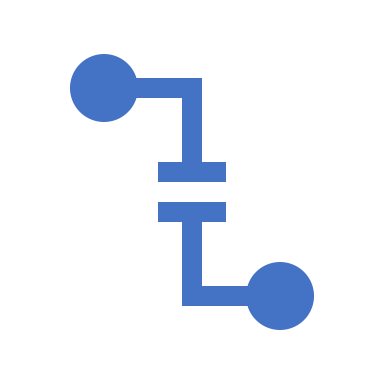 Asia/ilmiö: 
Asiakkaat vapautuvat vankilasta tyhjän päälle. Näyttää, ettei vankilassa ole hoidettu esimerkiksi eläkeselvittelyjä eteenpäin tai muutoinkaan selvitetty elämäntilannetta kokonaisvaltaisesti ja sitä, mistä asiakas vapautumisen jälkeen siviilissä hyötyy.

Kehittämistarve: 
Välttääkseen ns. tyhjän päälle vapautumisen tulisi vankilassa työskennellä asiakkaan kanssa asioiden eteenpäin viemiseksi ja siviiliin paluun onnistumiseksi sekä tehdä vangin vapautuessa ajoissa yhteistyötä sosiaalityön kanssa
Kymsotelta valtakunnallisesti edistettävät negatiiviset asiat/ilmiötPalvelujen järjestäminen Vankilan sosiaalityö ja sosiaaliohjaus
Sosiaalinen raportointi ja aamukahvit jatkuvat
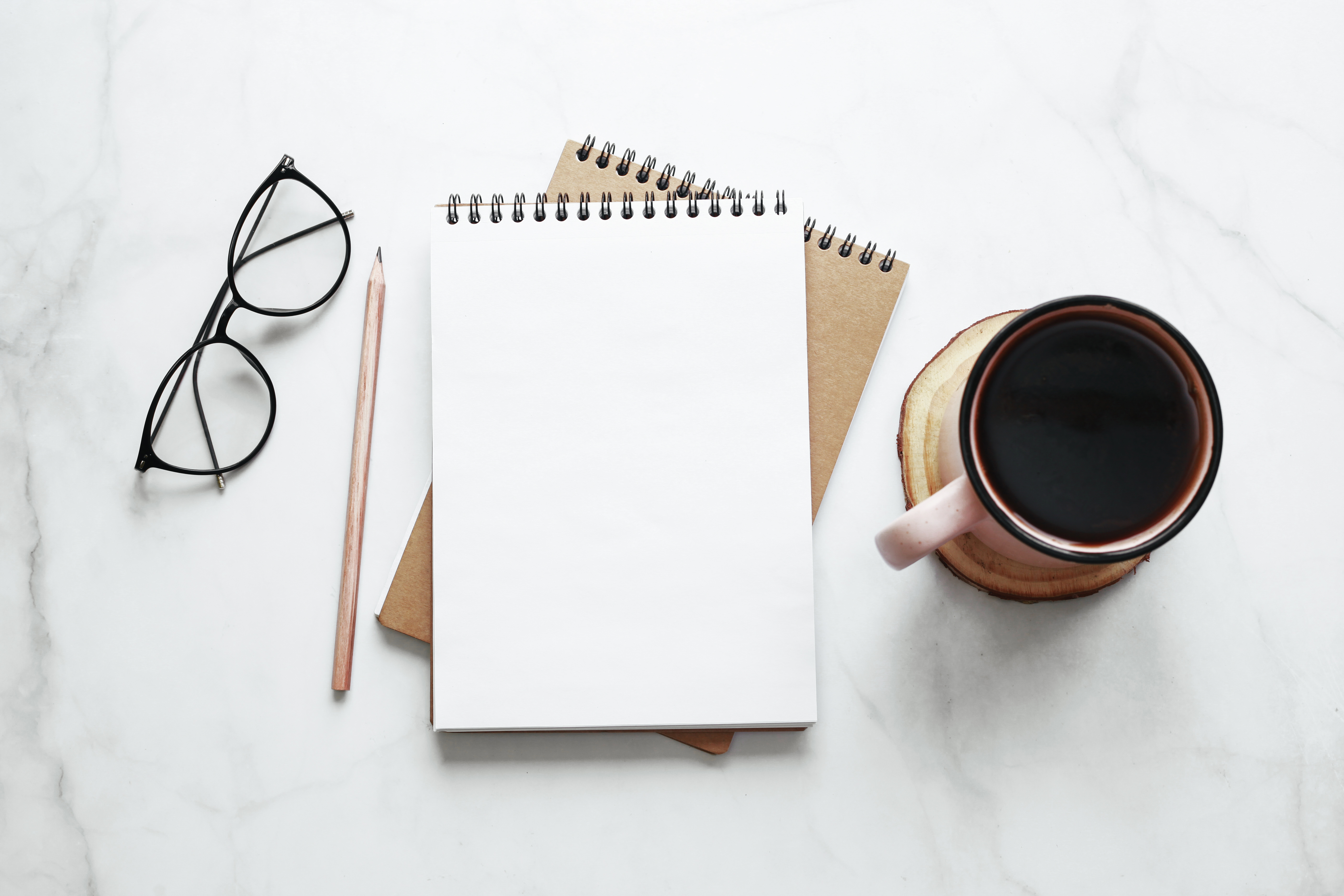 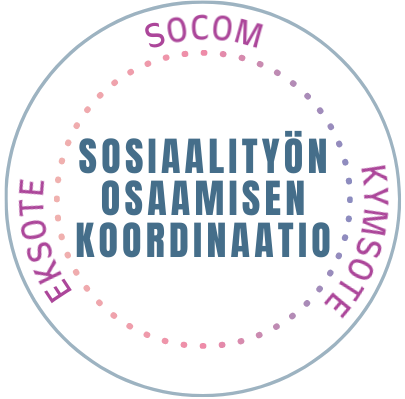 Kevään 2023 raportointikausi (1.12.2022-31.5.2023) on menossa, käy raportoimassa!
Sosiaalisen raportoinnin infot Teamsilla:
torstaina 9.3.2023 klo 13-14 
tiistaina 25.4.2023 klo 13-14
Suunnitteilla kysely työntekijöille sosiaalisesta raportoinnista; työntekijöiden näkemykset esille
Sosiaalisen raportoinnin vuosikooste 2022 kootaan kevään aikana
Rakenteellisen sosiaalityön osaamisen vahvistaminen; tilaisuus 30.5.2023 klo 9-11 Teams. 

Sosiaalityön aamukahvit: 
torstaina 16.2.2023 9-10: Työ- ja toimintakyvyn tuki 
maaliskuu 2023: Vaativat asiakastilanteet ja työhyvinvointi
huhtikuu 2023: Eksoten ja Kymsoten sosiaali- ja potilasasiamies selvitykset vuodelta 2022
Kiitos!
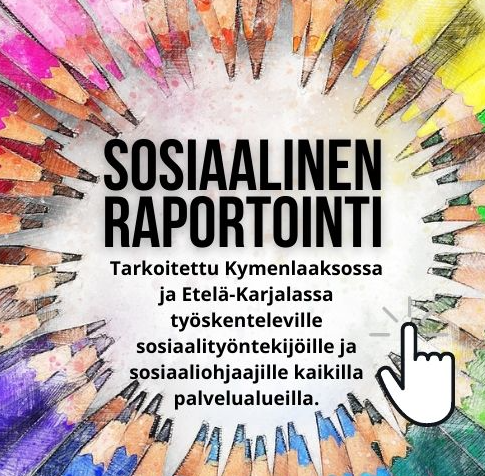